Storage and Server Virtualization at Seton Hall
Matt Stevenson – IT Architect
Seton Hall University
stevenma@shu.edu
About Seton Hall University
Located in South Orange NJ
Approx 12,000 Students/Faculty/Staff
Main campus and Law School
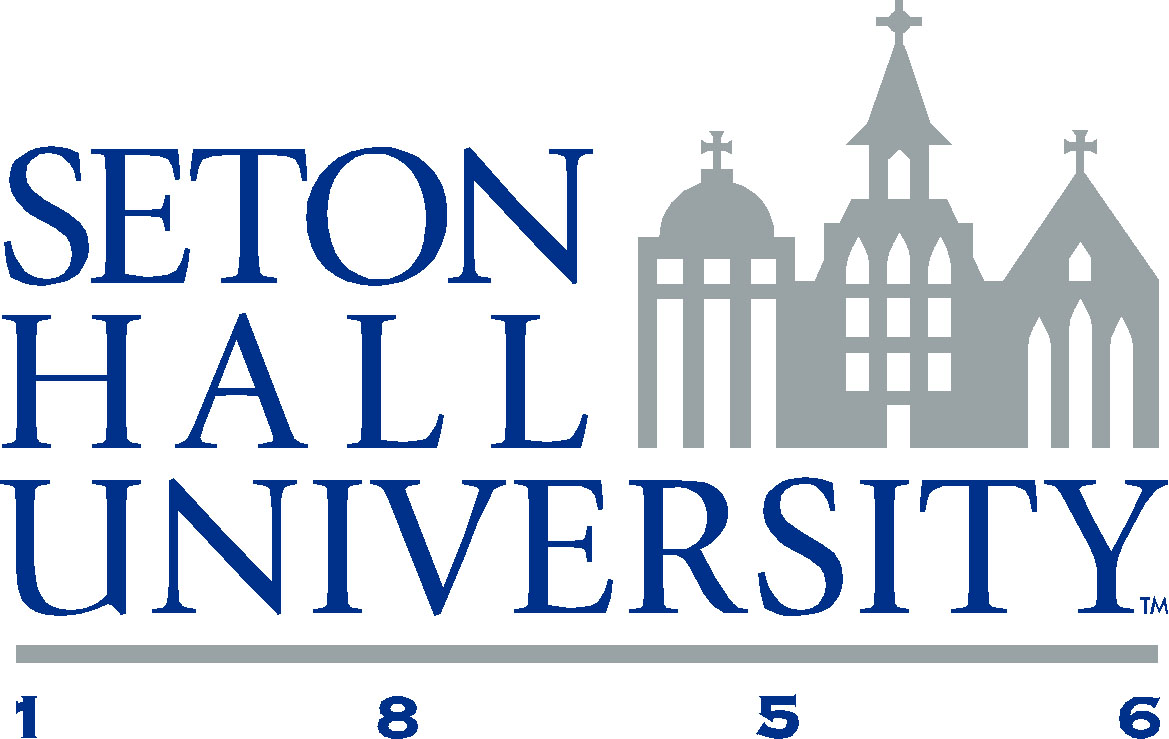 Agenda
Overview of virtualization topics

Storage Virtualization
History at Seton Hall
Design and selection of storage virtualization solution
Overview of storage virtualization

Server Virtualization
History at Seton Hall
Design and selection of server virtualization solution
Overview of server virtualization
Additional virtualization products
Virtualization
Presentation focus is on Storage and Server virtualization

All part of a major virtualization effort
Storage
Network
Servers
Desktops
Storage Virtualization
What is storage virtualization?
Layer residing between the host (server, desktop, etc) and the physical storage array (out of band or in band)

Manipulates physical array(s) to overcome array limitations (maximum LUNs, number of partitions, replication, mirroring, heterogeneous storage environments)

Platform is usually one of the following:
Stand alone appliances
Included in the physical array
Storage switch based
History 2004 / 2005 – (1)
In 2004 SHU had stand alone servers and various disk islands

Most storage was direct attached

Standard “1U” rack servers, one per application
History 2004 / 2005 – (2)
IBM 2105 - ESS “Shark”
Direct attached via SCSI

Several stand alone IBM disk units
Direct attached via SCSI

Each server had local disk
Different controllers, RAID replacement procedures
Architectural Changes (1)
Implement SAN
Reduce dependency on direct attached disk
Provide more centralized management of disk

Reduce server sprawl
Research virtualization technology

Focus on Blade technology
Smaller size, power, and cabling requirements
Architectural Changes (2)
IBM Blade Center Technology

Modular design

Includes Network, Storage Switch, and Management in single chassis

Lower power requirements for servers

70 Servers per rack

Boot from SAN for no moving parts on blades
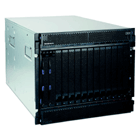 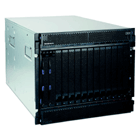 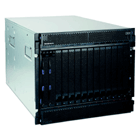 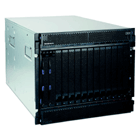 Architectural Changes (3)
Implement SAN

Reduce server sprawl

Focus on Blade technology

All led to: 
 Requirement for Storage Virtualization
Storage (SAN)
SAN Storage
IBM DS8000
StorageTek Flex380
Sun 6140


SAN Switch/Infra
qLogic SANBox 9000 (Blades)
Up to 256 Ports (10G ready)
Ability to expand SAN to other buildings/long distance (DR, etc)
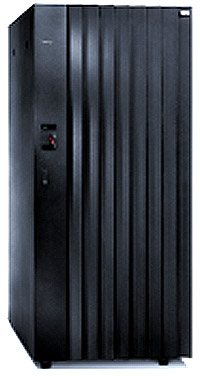 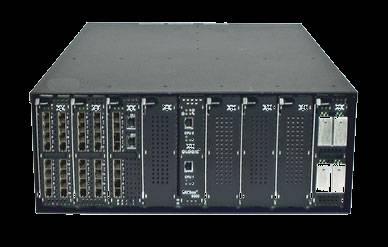 Storage Virtualization (1)
FalconStor IPStor software (v5)

“Virtualizes” all storage, allows resize, assign/remove on the fly

Allows mirroring/physical disk moves with no downtime (between multiple physical storage units)

Single “pane of glass” management for all storage

Freedom from vendor limitations (LUNs, sizes, etc)

Snapshots of live data possible
Storage Virtualization (2)
FalconStor IPStor software (v5)

In-band solution

Active/Active cluster

Single software interface for all management (Linux/Windows) via Java web start launcher

Clients available for snapshots for Oracle, Notes/Exchange, SQL Server, etc
Storage Virtualization (3)
Server

SAN Switch

Virtualization


Storage
Blade 1
Blade 2
Blade 3
Blade 4
SAN Switch 1
SAN Switch 2
IPStor 1
IPStor 2
DS8000
Flex380
Storage Virtualization (4)
Tasks for administrators:

Mirror data (Upgrades, backups)

Move data

Add additional storage from selected tier

Provision new servers
Storage Virtualization (5)
Mirror Command
Move data
“Swap” mirrors
“Promote” mirror to primary storage

Moving storage from one array to another
System Performance
Applications currently utilizing storage virtualization – 100+ server clients

Lotus Domino (campus wide)

Sungard Banner (Approx 12 instances with multiple add-ons)

File/Print services (campus wide)

Content management system

Luminis Portal

VMWare ESX Servers
Additional Features
Replication

“Hot Zone”

Snapshots

Reports
Storage Virtualization Sample Configuration
Banner ERP System
Storage Virtualization and Banner (1)
Banner Hardware and Operating Systems

	Hardware (Application and DB servers)
IBM LS21 AMD Opteron Dual Core, Dual Processor blade
8GB RAM
4Gb Fiber Channel HBA, Boot from SAN
Dual GigE Ethernet

Operating System
RedHat Enterprise Linux AS 3.0 – Update 9 (32Bit)
Storage Virtualization and Banner (2)
Production Banner layout
Prod App Server #1
Prod App Server #2
Banner Prod DB #1
Storage Virtualization
DS8000
Storage
Flex380
Storage
Data Mirrored
Storage Virtualization and Banner (3)
Banner DB Layout

	Virtual Disk	Mount Point
32GB 	OS Filesystems
32GB 	/u00/app/oracle
100GB 	/u00/archive
120GB 	/u00/backup
30GB	/u00/oradata
100GB	/u01/oradata
32GB	/u02/oradata
32GB	/app/sct
Banner App Server Layout

	Virtual Disk	Mount Point
32GB	OS Filesystems
32GB	/u00/app
Storage Virtualization and Banner (4)
Storage Virtualization Banner tasks

Mirror Data
Specific virtual disks or entire system

Monitor performance
Read/Write usage of specific virtual disks or entire system

Resize virtual disks and filesystems when necessary
RHEL AS 3.0 requires offline filesystem resize
Online resize available in RHEL AS 4.0+
Storage Virtualization - Review
Single pane of glass for administration

Migration between physical disk arrays is a non-issue

Simplification means no full time storage administrator necessary

Avoid Single Point of Failure

Storage Virtualization Banner usage is no different than any other system
Server Virtualization
Server Virtualization - History
Single standalone servers

One server per application

Development environment for each production environment
Server Virtualization
Goals

“Virtualize Everything”
VMWare ELA
Resource pools + “one to one” mapping

Provide enterprise class infrastructure
Servers, storage, network design

Start with servers, move to desktops

Use VMWare for DR solution (SRM)
Configuration (1)
Seton Hall Environment

(10) VMWare ESX Servers
(6) IBM x3850m2
Virtual Infrastructure Enterprise 3.5U2 
64GB RAM each
VMWare ELA

VirtualCenter Management Server
Win2k3 Blade
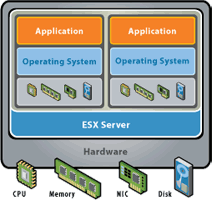 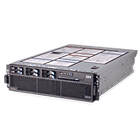 Configuration (2)
Layers of Virtualization
VirtualCenter
(DRS)
Virtual 
Machines
VI3 Servers
Storage (Virtual)
VMWare Products
VMWare VI3 Enterprise

VMWare VDI

VMWare SRM

VMWare Lifecycle Manager
Server Virtualization – Virtual Center
Virtual Center
Single management console to view all VMWare servers
Can be single point of failure (won’t bring down VMs)
Required for Vmotion, HA/DR
Accounts can be from Active Directory
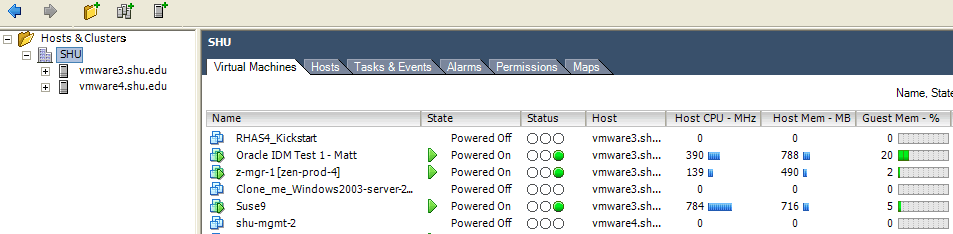 Server Virtualization - Vmotion
Vmotion (Server and Storage)

“Live” migration of virtual machines between VMWare servers

Requires dedicated GigE connection

Requires shared SAN disks (VMFS)

Requires “like” CPUs on VMWare servers
Review VMWare documentation closely

VirtualCenter can dynamically move VMs based on system load (Distributed Resource Scheduler)

VMWare also includes “Storage Vmotion” for similar abilities for storage
Seton Hall Server Virtualization (1)
How Seton Hall is utilizing Server Virtualization

100+ Virtual Machines

Includes both production and development systems

Vmotion/DRS implemented to avoid VMware system downtime
Seton Hall Server Virtualization (2)
How Seton Hall is utilizing Server Virtualization

Remote access to development systems
From user’s desktop
Remote media mount (CD, Floppy, etc)

Storage flexibility (adding virtual disks on the fly)

“Virtual Appliances”
http://www.vmware.com/appliances
Seton Hall Server Virtualization (3)
How Seton Hall is utilizing Server Virtualization

Migration of old hardware/servers
Out of date/out of warrantee physical hardware

Schedule restarts/power on-off/relocation of VMs
Seton Hall Server Virtualization – Performance
Sample Seton Hall Applications

Oracle Identity Manager (Production + Development)
Cacti SNMP statistics (Production)
ezProxy reverse proxy server (Production)
R25 Scheduling (Development)
Active Directory (Development)
Sungard Banner (Development)
Lecture123 (Production)
Seton Hall Server Virtualization – Performance
VMWare ESX Server and VirtualCenter provide performance graphs

Exportable to Excel
Sample Performance Reports (1)
Banner Application Server Performance - CPU
Sample Performance Reports (2)
Banner Application Server Performance - Disk
Sample Performance Reports (3)
Banner Application Server Performance - Mem
VMWare Projects In Progress…
VMWare VDI
VMWare VDI (Virtual Desktop Infrastructure)
Thin Client (Wyse, HP, others)
Can also run on existing PC hardware
Same infrastructure as Server Virtualization
Requires additional VDI server, can be virtual
Normally implemented at time of desktop/hardware refresh
One to one mapping, or “pools” of virtual desktops
Single image to maintain
[Speaker Notes: Review thin clients/server based computing – Cyclical nature of thin clients, every 10 years or so, etc.]
Why VDI?
“Thin Client computing” seems to come around every 5-10 years, what’s different about this?
VMWare Configuration
VirtualCenter
(DRS)
Virtual 
Machines
VI3 Servers
Storage (Virtual)
VMWare VDI Configuration
Thin Clients
Or Desktops
VirtualCenter
(DRS)
Virtual 
Desktops/Servers
VI3 Servers
Storage
(Virtual)
VDI Testing
All SHU images moved to VDI platform for testing

No performance issues encountered with any standard apps

Multimedia apps are the biggest concern
Various thin client solutions available to resolve problems
Why Keep Storge Virtualization with VMWare?
VMWare’s storage allocation has many of the same features that stand-alone storage virtualization offers
One Answer = VMWare SRM
VMWare SRM = Site Recovery Manager
Failover/Failback from primary site to secondary
Uses existing virtual infrastructure
Test out DR plan easily (DR runbook)
Simulate failovers
Can use a quarantined network to test DR failover
Works with array based replication
	EMC and Falconstor among replication supported
Virtualization Configurations
Primary Site
Secondary Site
VirtualCenter
(DRS)
Virtual 
Machines
VI3 Servers
Storage
Replication
Some things to review when implementing VMWare…
Processors
Use “Like” processors when rolling out a VMWare solution
Future CPUs from Intel/AMD should make the situation better
For 64bit apps, check for “virtualization CPU feature flag”, most modern CPUs should have it, older processors won’t.  
Even if your server can run 64bit native operating systems, it may not be able to run 64bit virtual machines
Server configuration
Your servers should have plenty of expansion slots (PCIe) and multiple NICs
SHU’s VMWare servers have a minimum of 8 NICs per VMWare ESX server

Acquiring identical servers is the best way to go if possible

Review VMWare hardware compatibility list thoroughly
Storage configuration
If you are looking to implement SRM, check that your storage arrays support the SRM “Storage replication adapters” required for replication between primary and DR site
Support (1)
Microsoft Products
Products supported in virtualized environments http://support.microsoft.com/kb/957006/

Support policy for non MS hardware virtualization http://support.microsoft.com/kb/897615

MS Premier support helps the situation:“For Microsoft customers with Premier-level support running non-Microsoft hardware virtualization software from vendors with which Microsoft does not have an established support relationship that covers virtualization solutions, Microsoft will investigate potential issues with Microsoft software running together with non-Microsoft hardware virtualization software”
Support (2)
Oracle Products
Metalink Doc ID 249212.1
“Oracle will only provide support for issues that either are known to occur on the native OS, or can be demonstrated not to be as a result of running on VMware.”
How it all works for SHU..
Storage Virtualization
Dynamic allocation of virtual disks
Single pane of glass storage management
Sidestep vendor restrictions

Server Virtualization
Relies on Storage Virtualization for all storage
Physical server consolidation
Single pane of glass server management
Live movement of VMs for high availability
Remote access built in
Questions
Matt Stevenson – IT Architect
Seton Hall University
stevenma@shu.edu